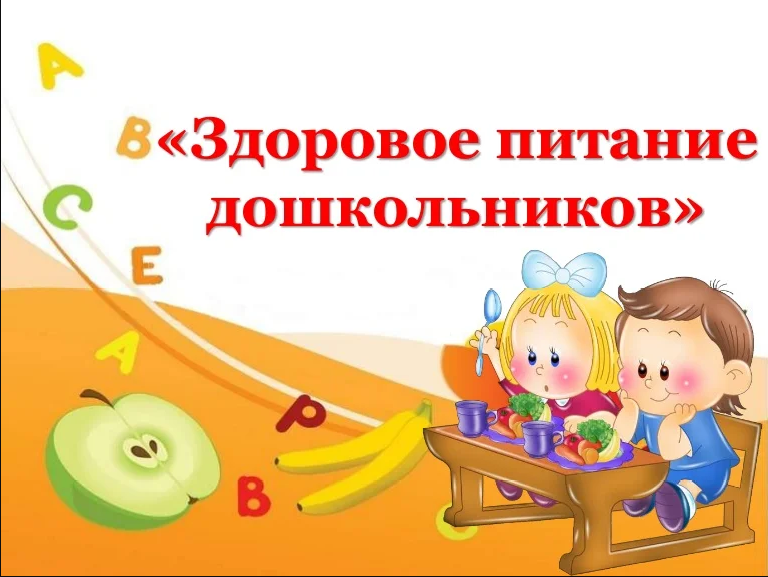 Одна из годовых задач ДОУ:
-     Продолжать работу, направленную на сохранение и укрепление здоровья детей  посредством формирования культуры питания.
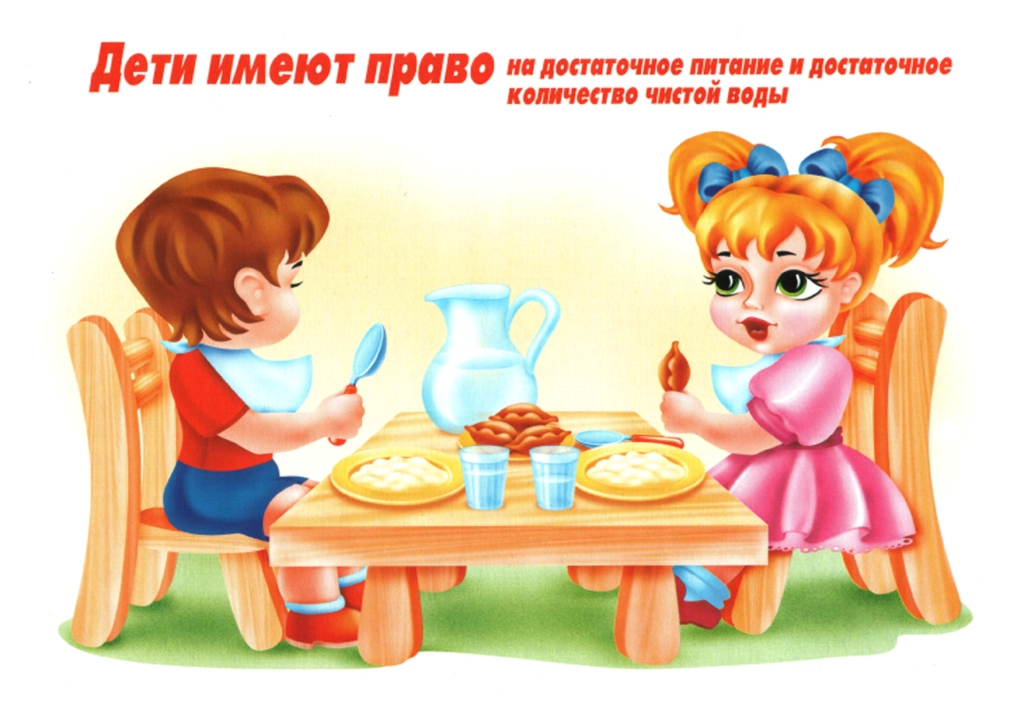 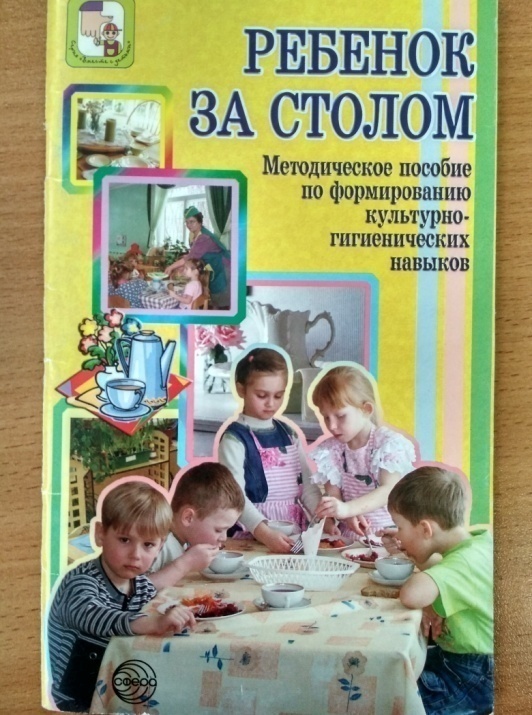 Самообслуживание,  самостоятельность, трудовое   воспитание.
Дети до 3 лет: 
формировать умение во время еды правильно держать ложку.
 формировать элементарные навыки поведения за столом: умение правильно пользоваться столовой и чайной ложками, салфеткой; не крошить хлеб, пережёвывать пищу с закрытым ртом, не разговаривать с полным ртом.
 
Дети от 4 лет:
совершенствовать навыки аккуратного приёма пищи: умение брать пищу понемногу, хорошо пережёвывать, есть аккуратно. бесшумно, правильно пользоваться столовыми приборами (ложка, вилка, нож), сохраняя правильную осанку за столом; обращаться с просьбой, благодарить.  
      закреплять умения детей аккуратно пользоваться столовыми приборами; правильно вести себя за столом; обращаться с просьбой, благодарить.
Основные методы по формированиюкультуры питания:
-   Наглядные (показ приемов владения столовыми
приборами, демонстрация правил сервировки,
рассматривание картин и иллюстраций, экскурсия на
пищеблок, наблюдение за сверстниками)
-  Словесные (объяснение, убеждение, использование художественного слова, решение проблемных ситуаций, поощрительная оценка деятельности ребенка)
-   Практические (дежурство, закрепление навыков
поведения за столом, дидактические и сюжетные игры).
Столовый этикет
Столовые приборы располагаются так: слева оттарелки кладут зубцами кверху вилку, справа лезвием к ней –нож и рядом с ним – столовую ложку. Десертную ложку кладутперед тарелкой. Обязательным является наличиеиндивидуальных салфеток – льняных или бумажных
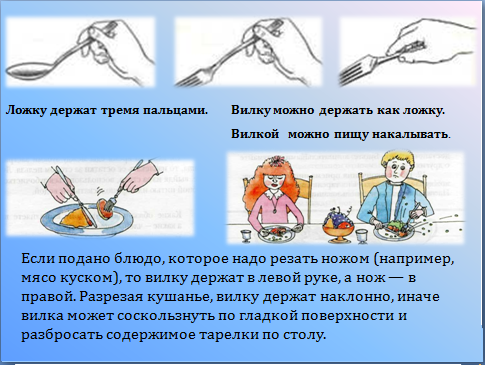 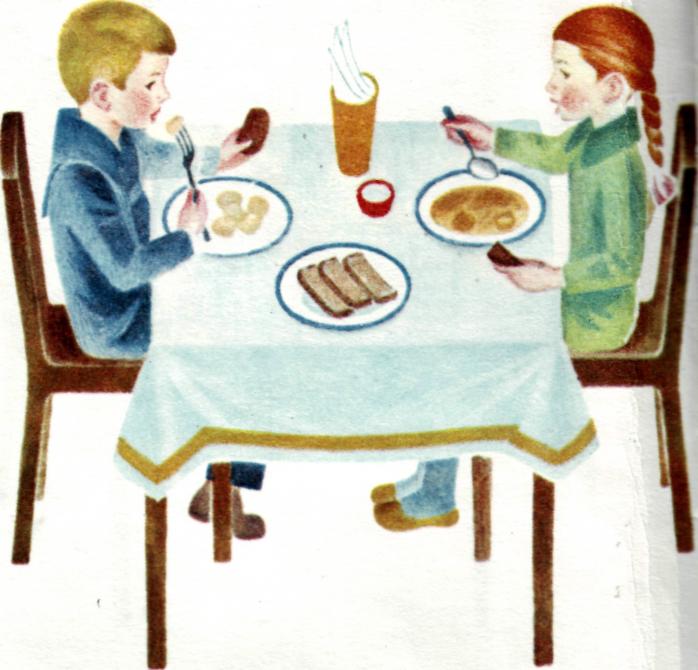 Сидеть за столом следует прямо. Нельзя класть на стол локти, особенно если вы держите нож или вилку.
При еде сидят, чуть наклонившись над столом, такая же поза остается и когда вы пьете.
«Организация культуры питания у воспитанников ДОУ».
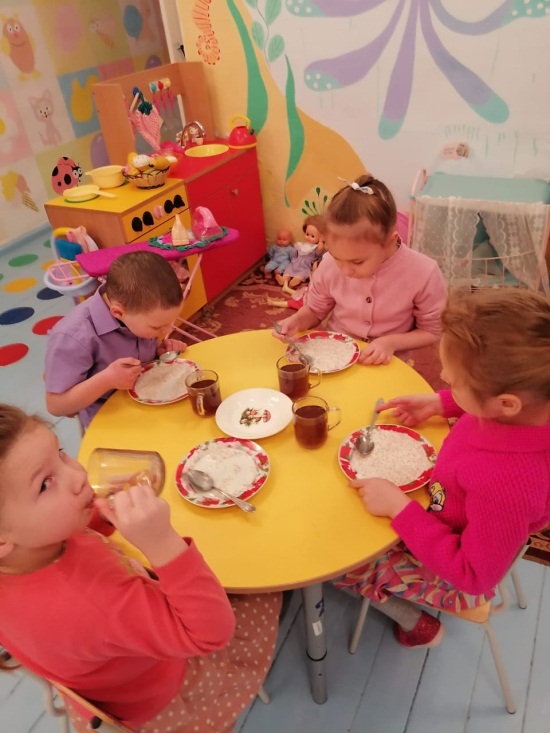 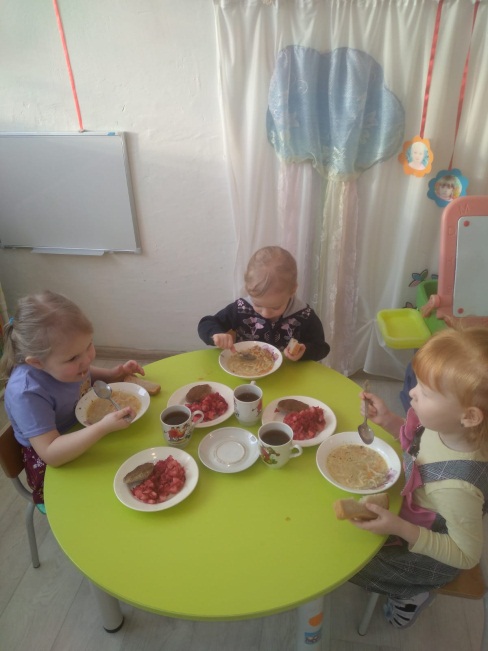 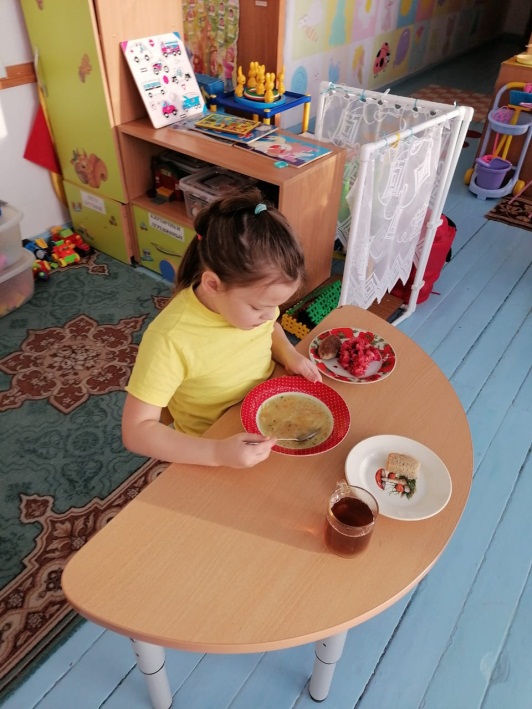 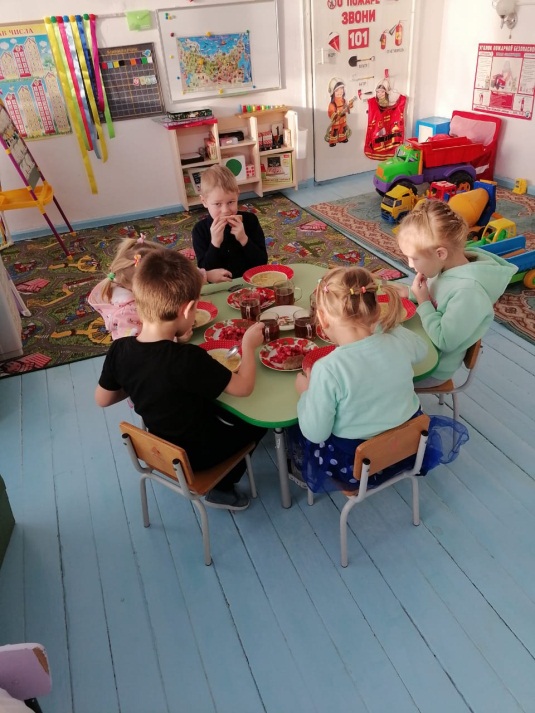 Организация     дежурства
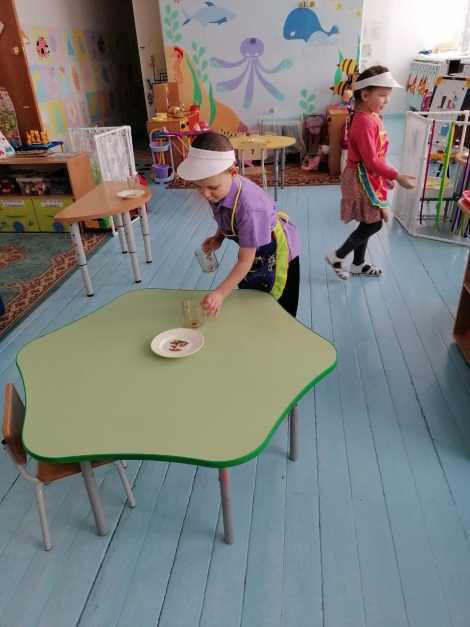 Анкетирование  родителей.
Спасибо   за   внимание
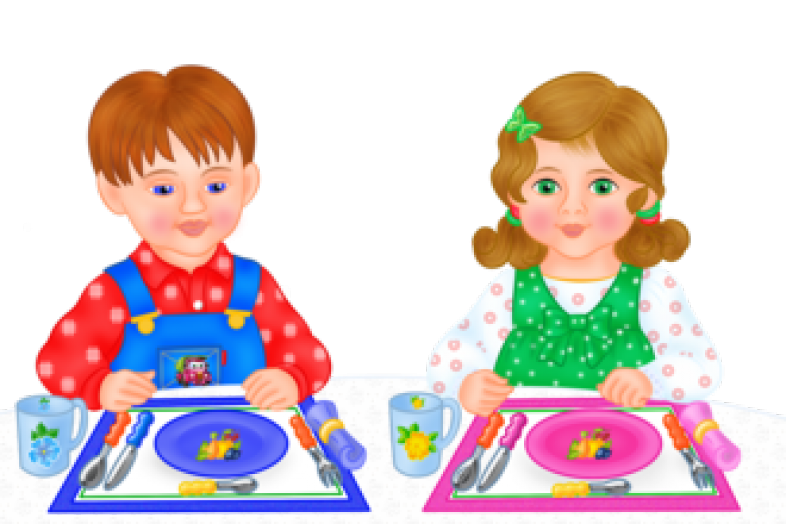